ЕСЕНОИНКЛ
СКЛОНЕНИЕ
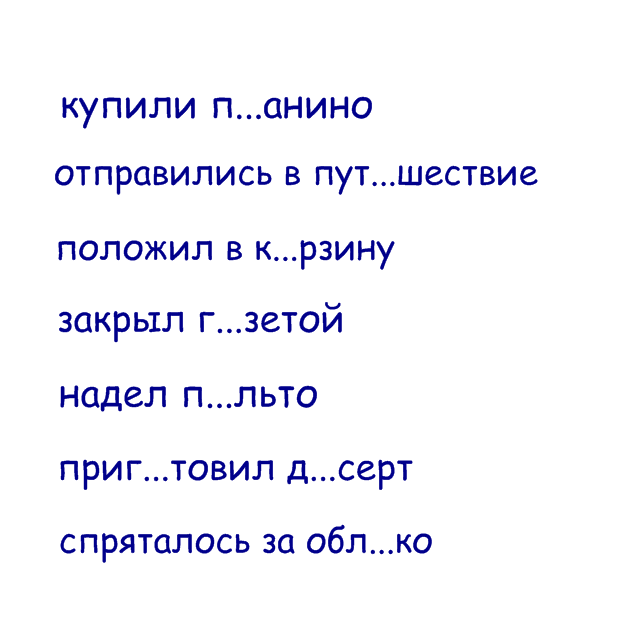 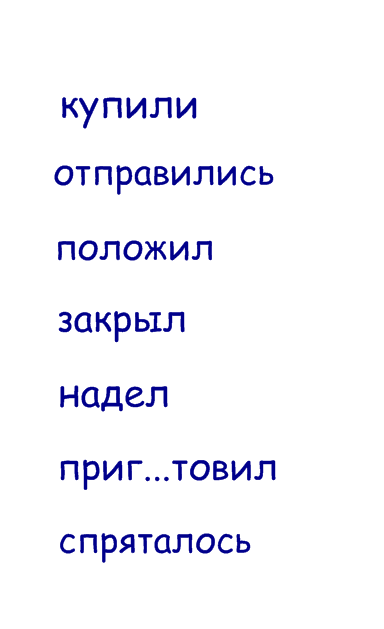 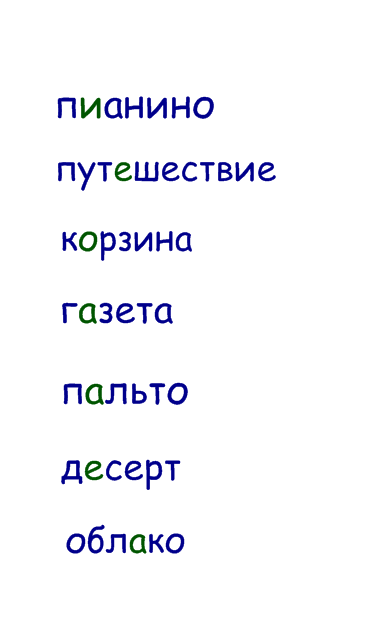 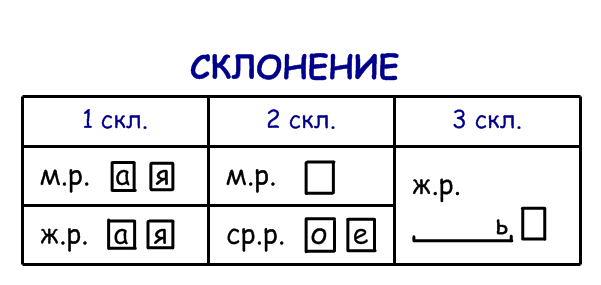 Проверка
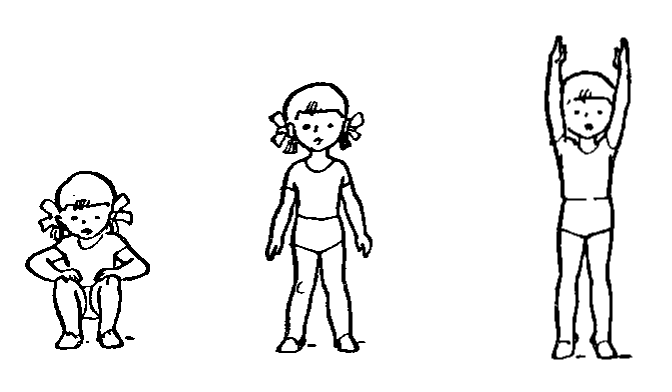